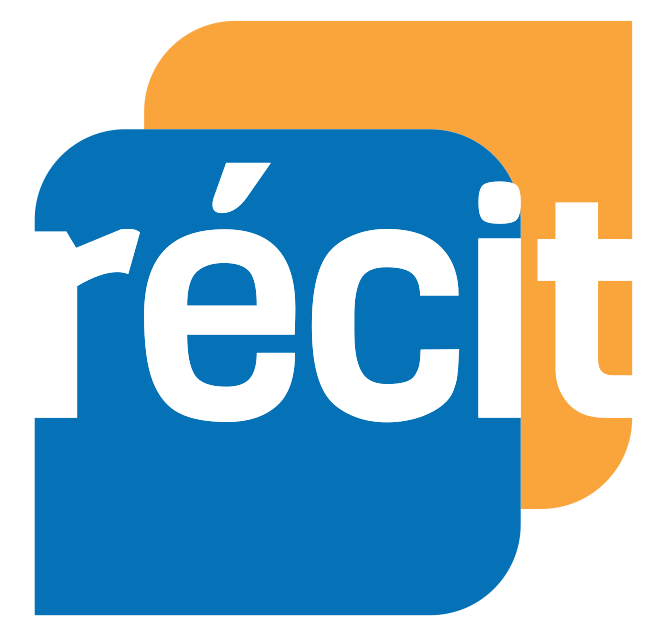 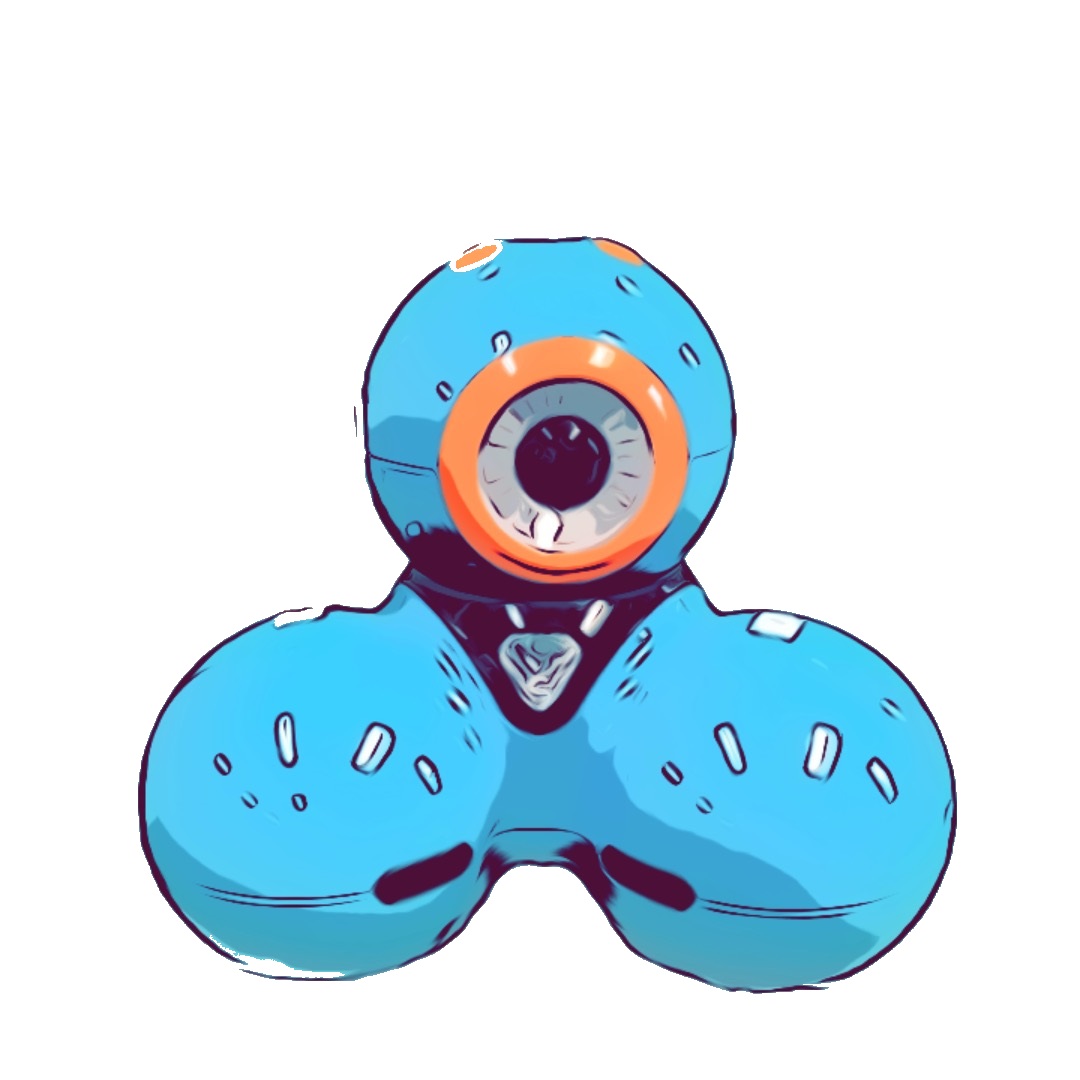 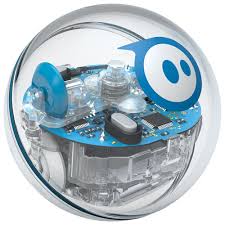 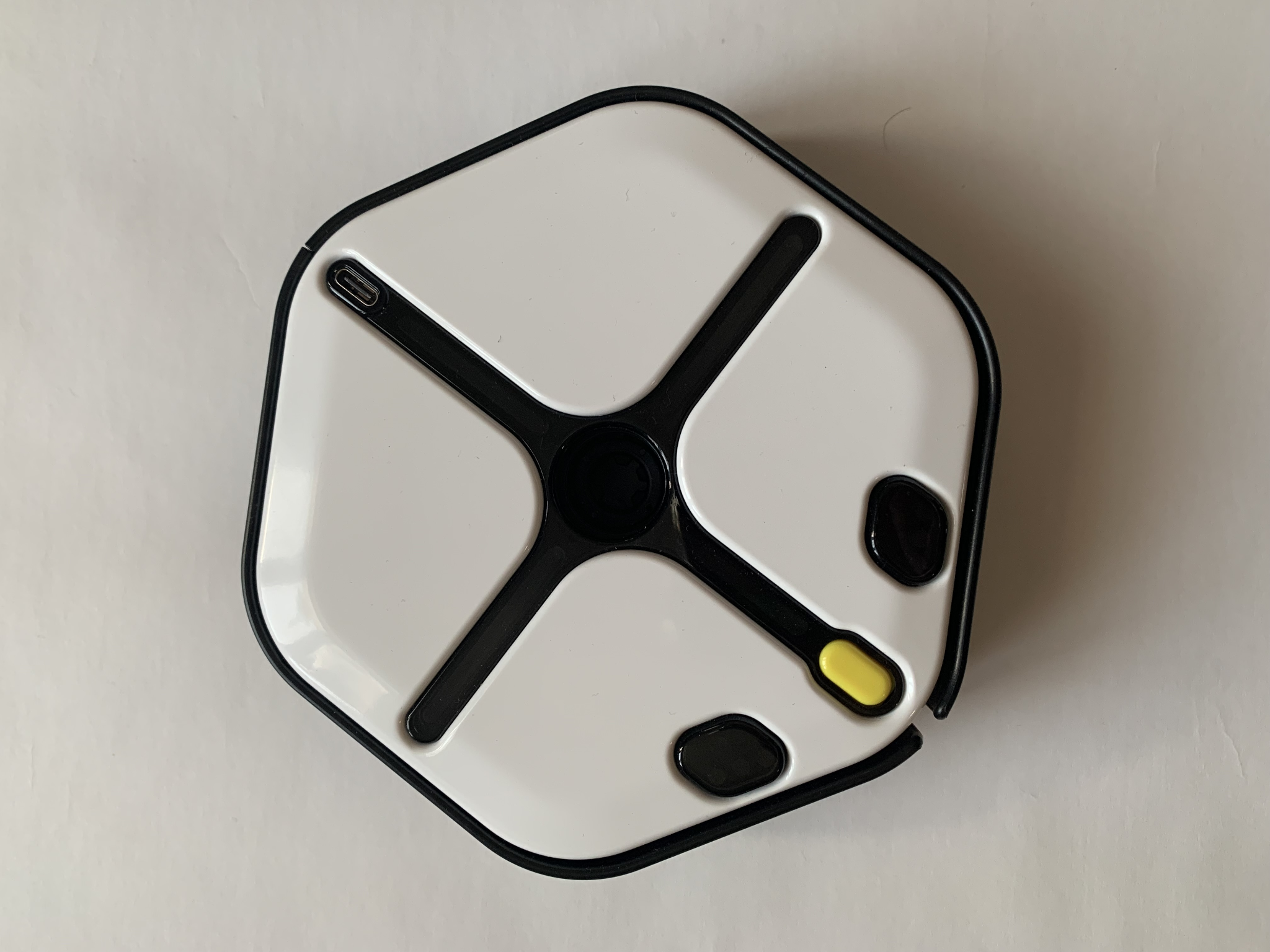 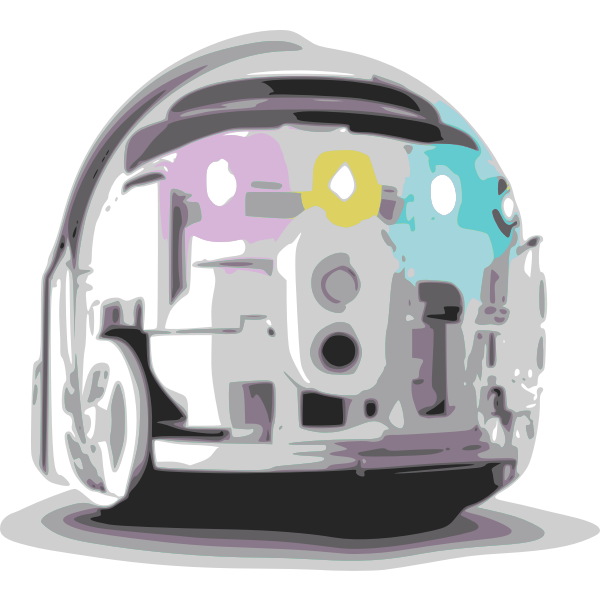 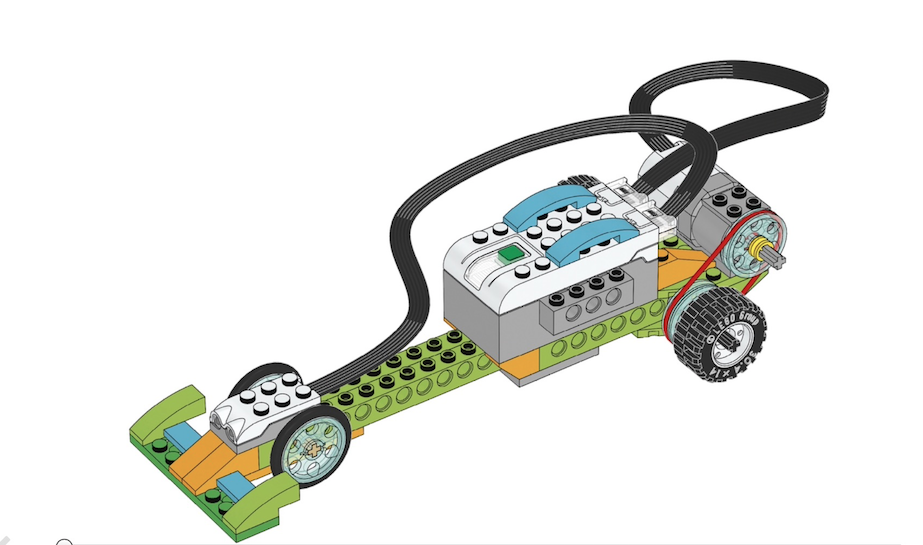 Robotique - CSSPO
monurl.ca/mst29mars22
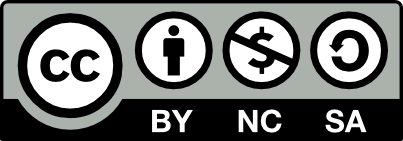 Cette présentation est réalisée en collaboration avec le RÉCIT MST et est mise à disposition, sauf exception, selon les termes de la Licence CC.
[Speaker Notes: Lien de la présentation : https://bit.ly/mst10nov2021]
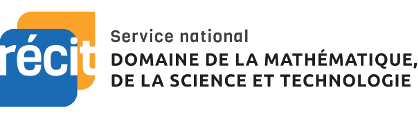 Bonjour!
Sonya Fiset
sonya.fiset@recitmst.qc.ca
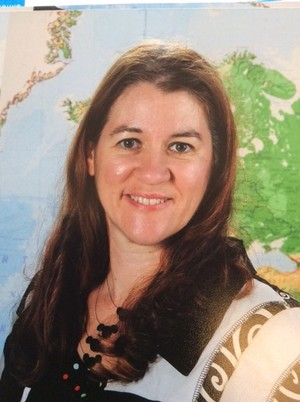 Pour plus de détails : recitmst.qc.ca
‹#›
Plan
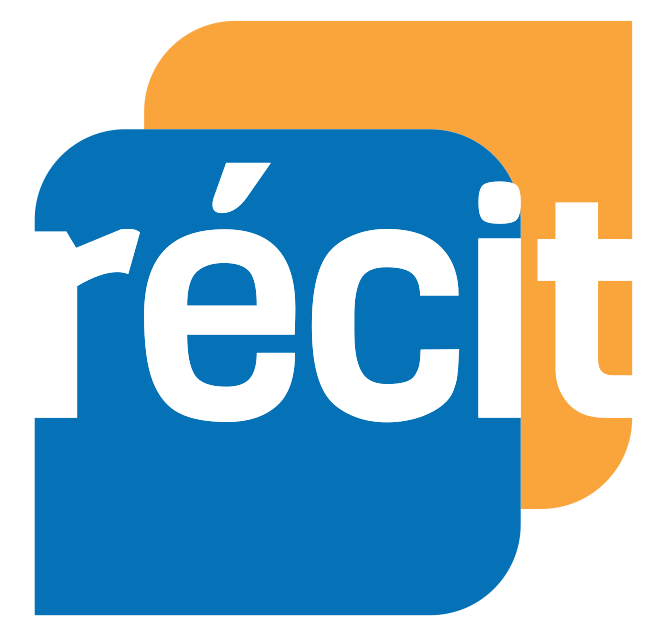 -Intention de la formation
-Identification de vos besoins
-Cadre de référence de la compétence numérique
-Ressources
-Expérimentation
-Défis mathématiques
-Tâches complexes ou SAE
-Découvertes à partager
‹#›
Usage pédagogique de la programmation…
PAN: Plan d’action numérique du MEES 
(Orientation 1, mesure 02, pages 27-28)
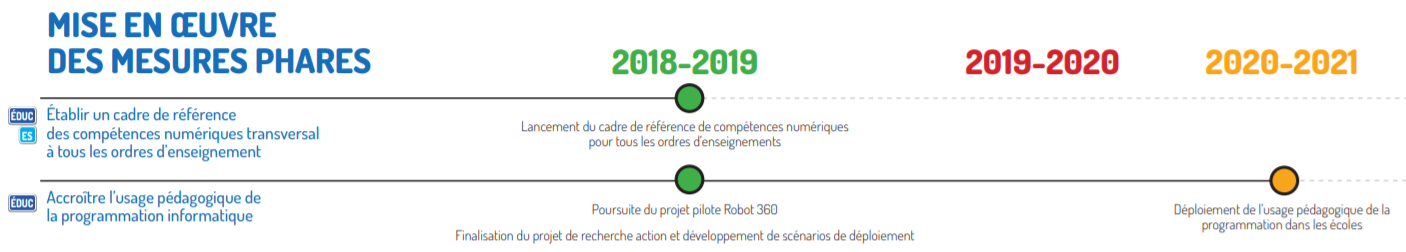 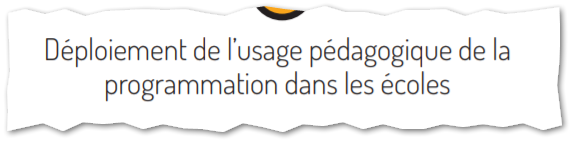 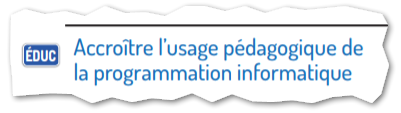 Extrait du tableau synoptique du  PAN, p.2
[Speaker Notes: http://www.education.gouv.qc.ca/dossiers-thematiques/plan-daction-numerique/plan-daction-numerique/]
Usage pédagogique de la programmation…
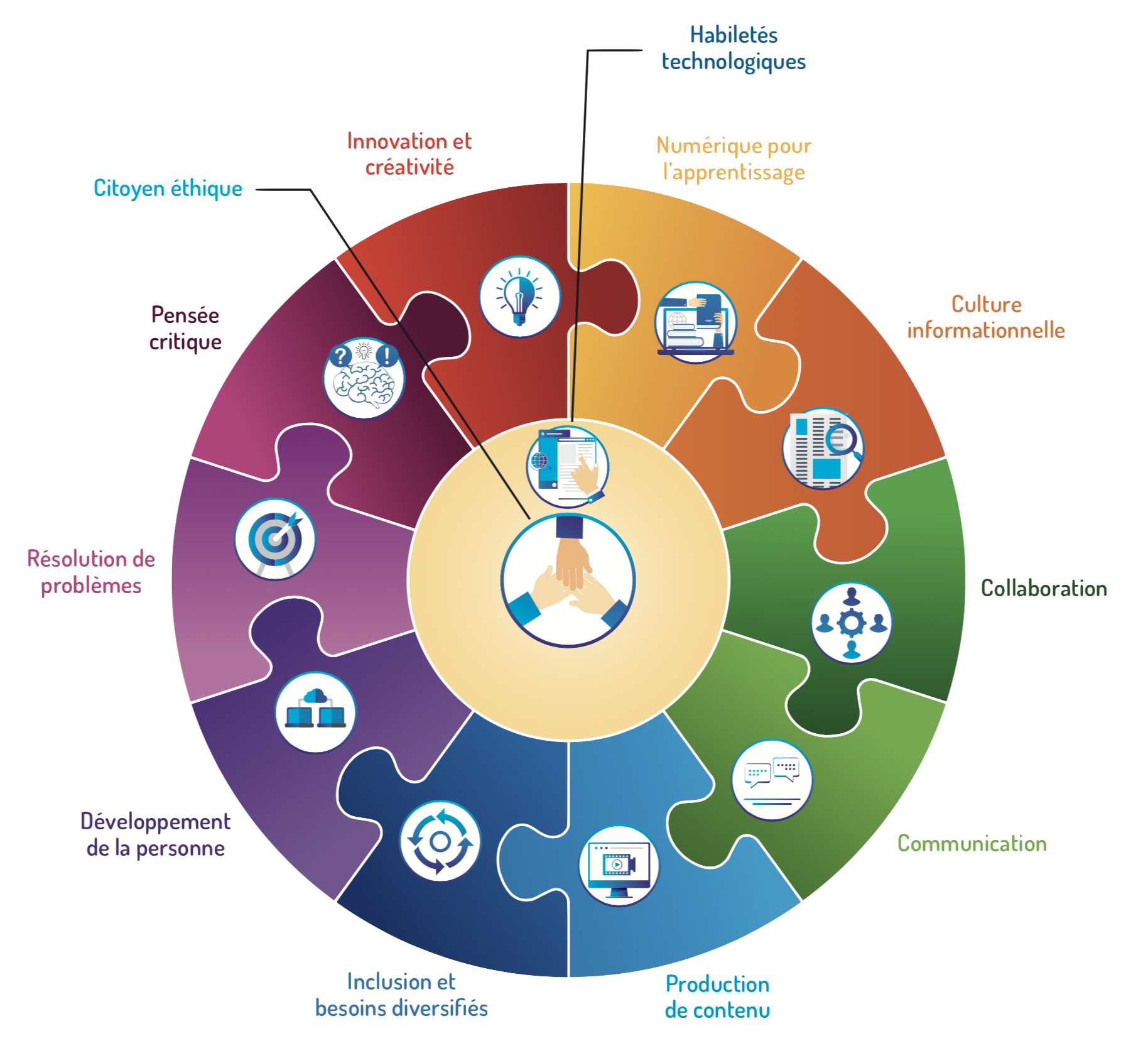 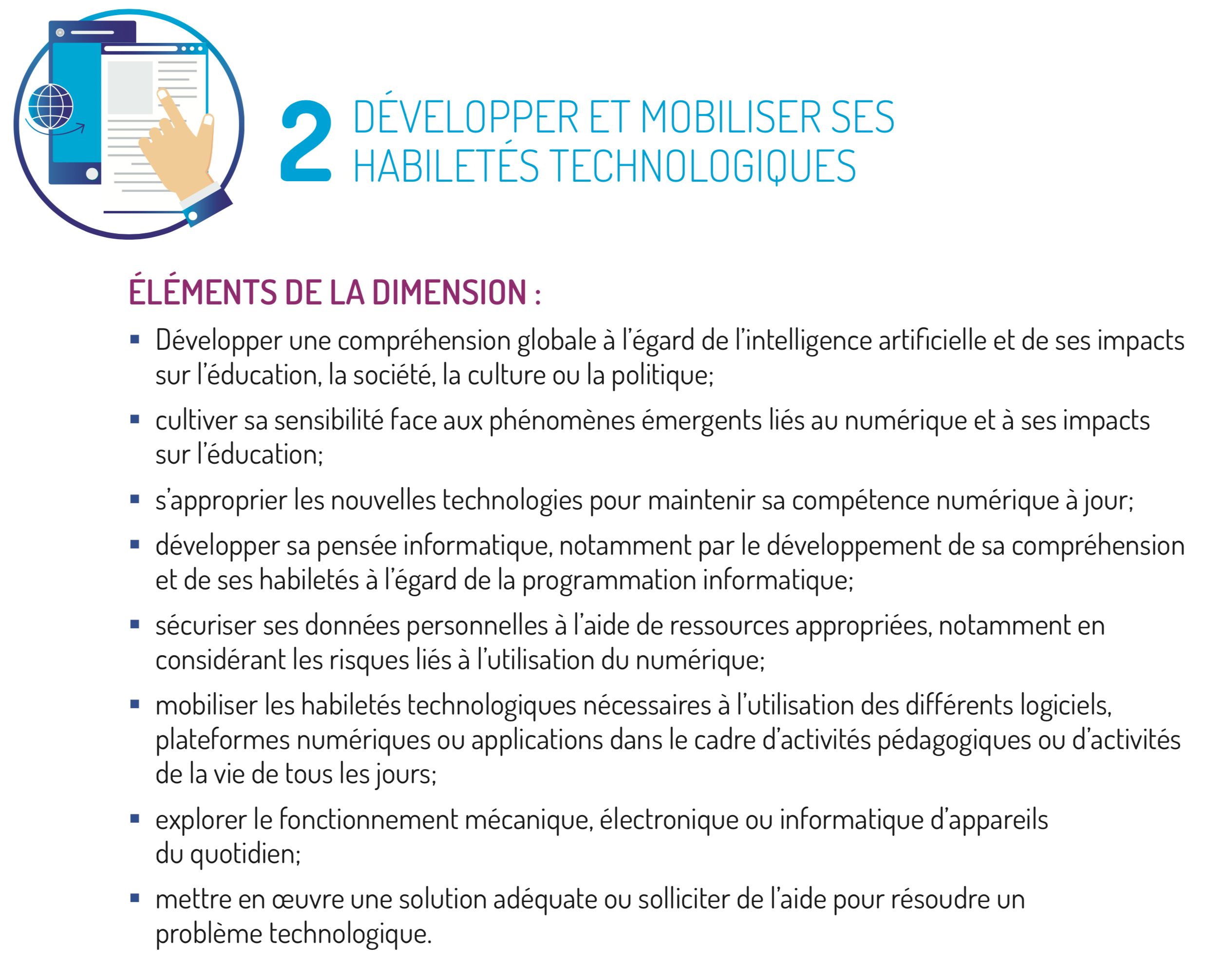 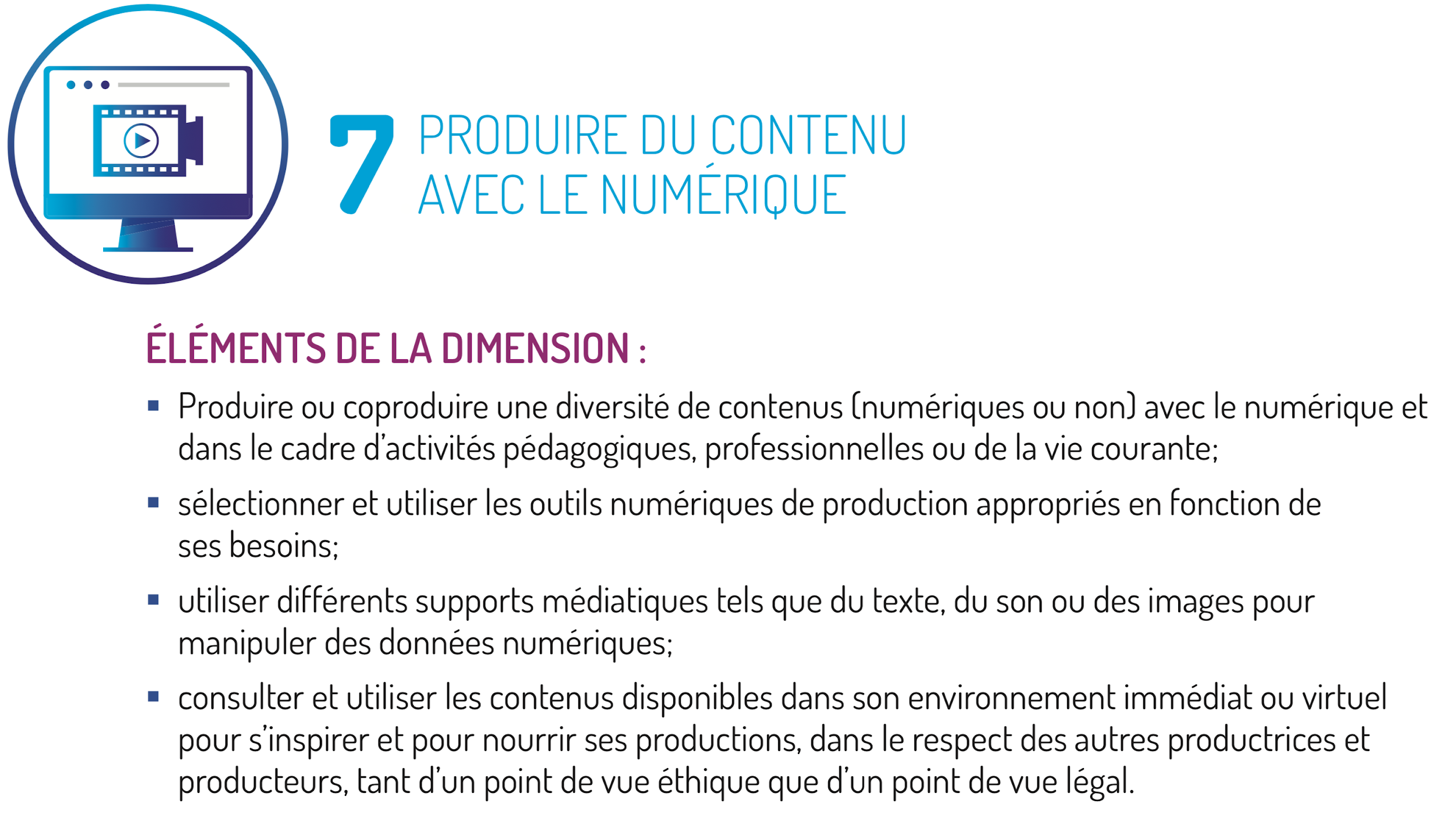 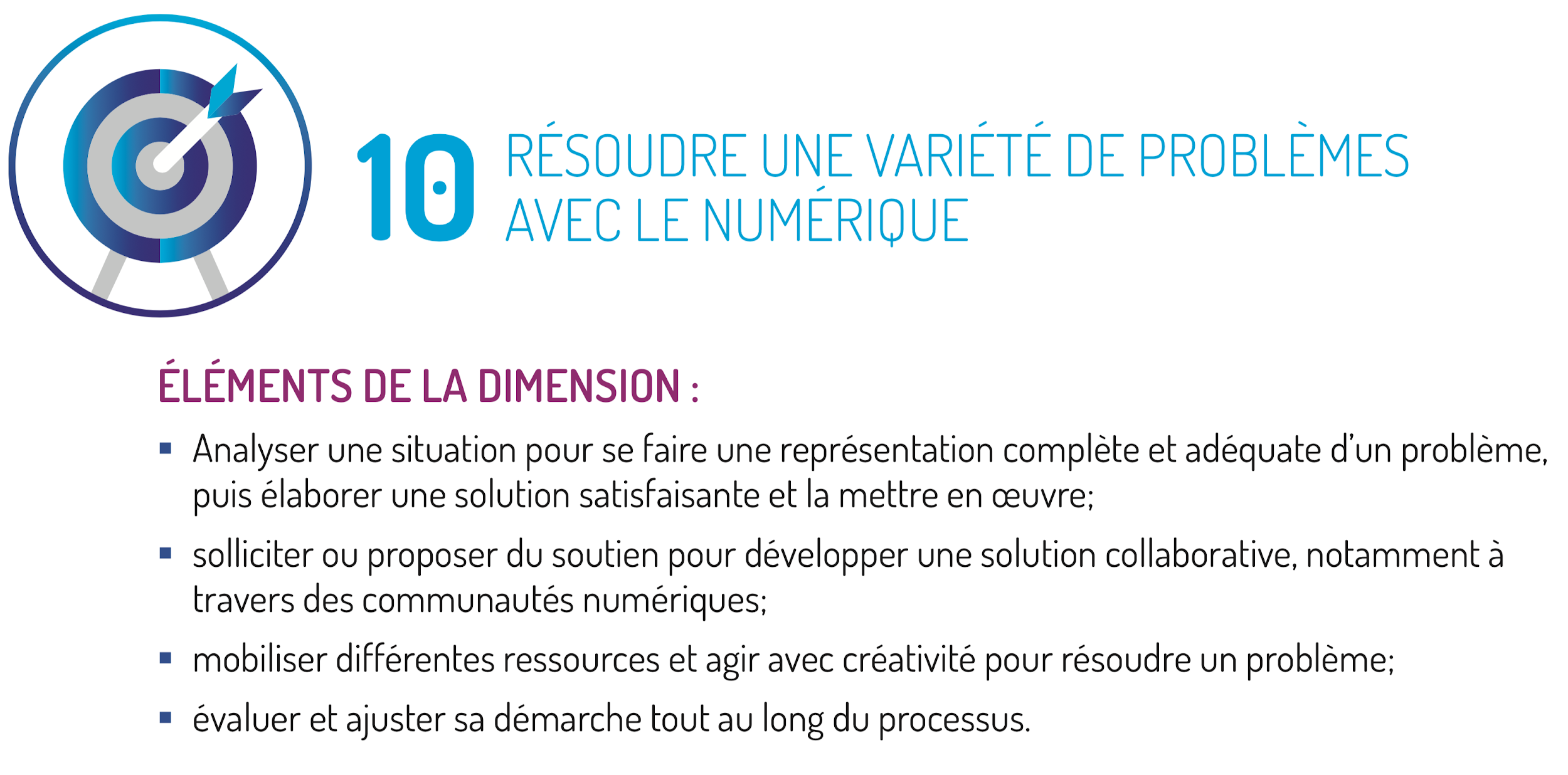 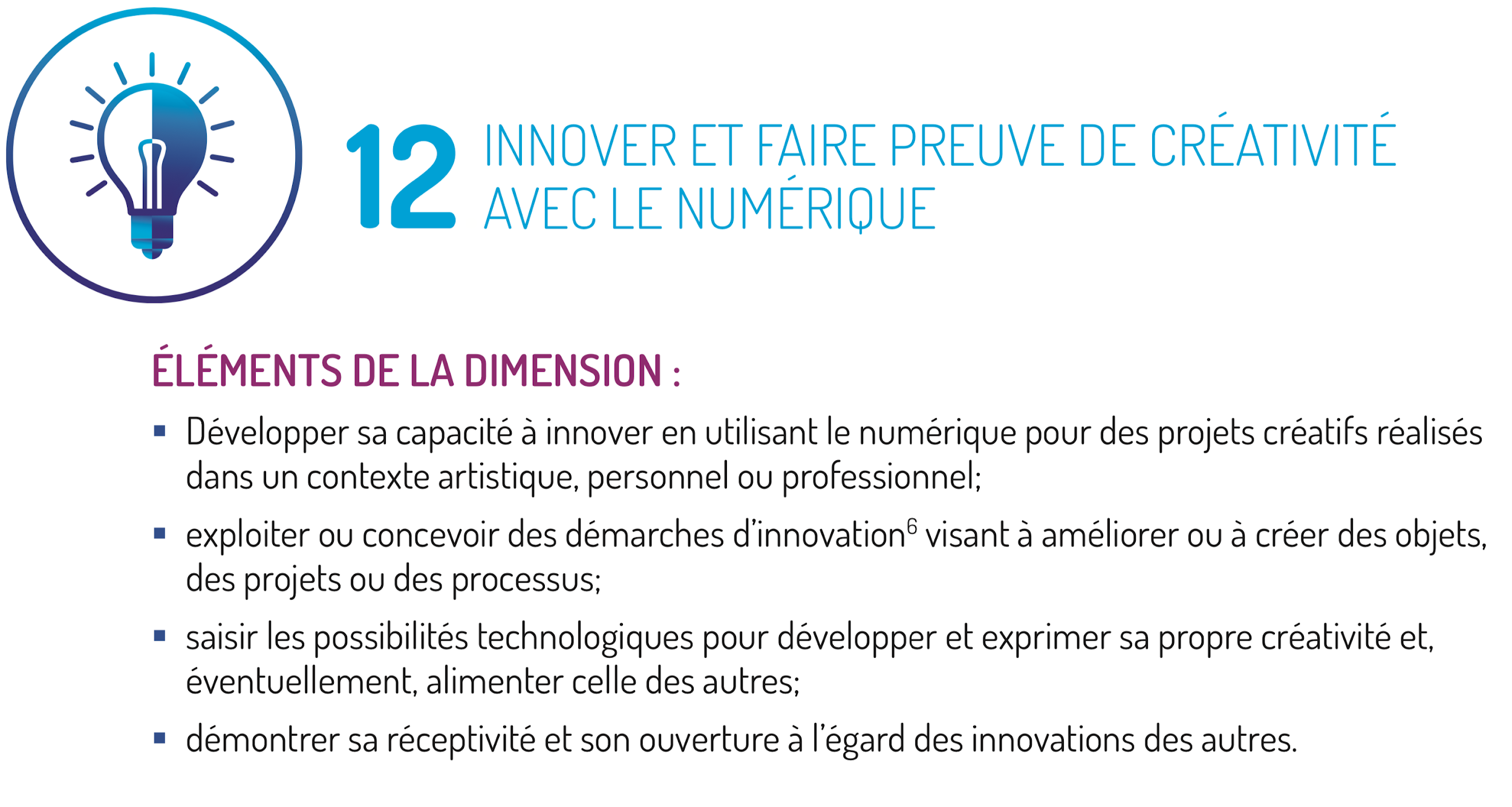 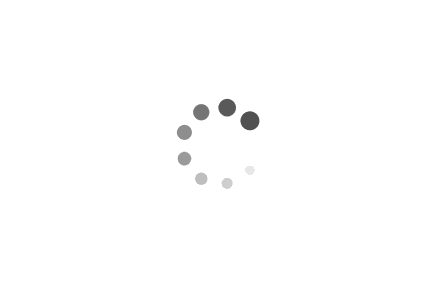 Cadre de référence de la compétence numérique
[Speaker Notes: http://www.education.gouv.qc.ca/dossiers-thematiques/plan-daction-numerique/cadre-de-reference-de-la-competence-numerique/]
Usage pédagogique de la programmation…
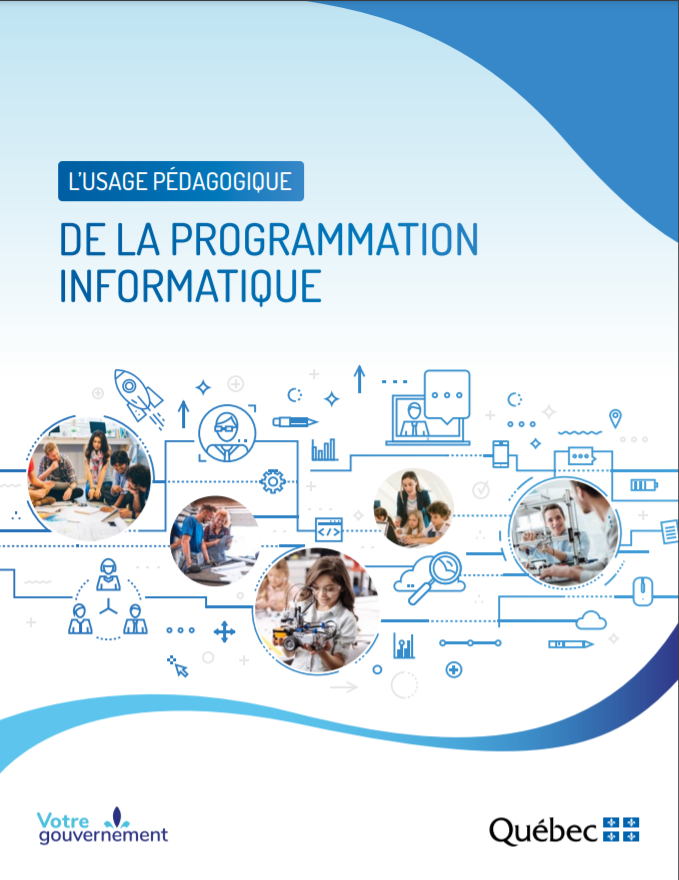 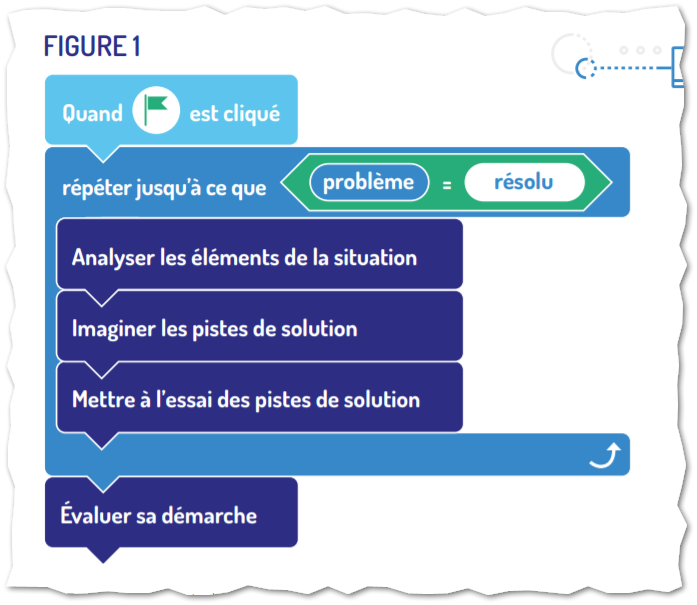 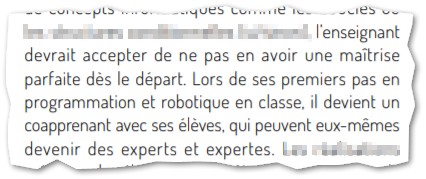 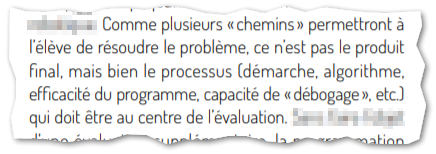 Plan d’action numérique/Programmation informatique
[Speaker Notes: Source:
http://www.education.gouv.qc.ca/fileadmin/site_web/documents/ministere/Usage-pedagogique-programmation-informatique.pdf
http://www.education.gouv.qc.ca/dossiers-thematiques/plan-daction-numerique/programmation-informatique/]
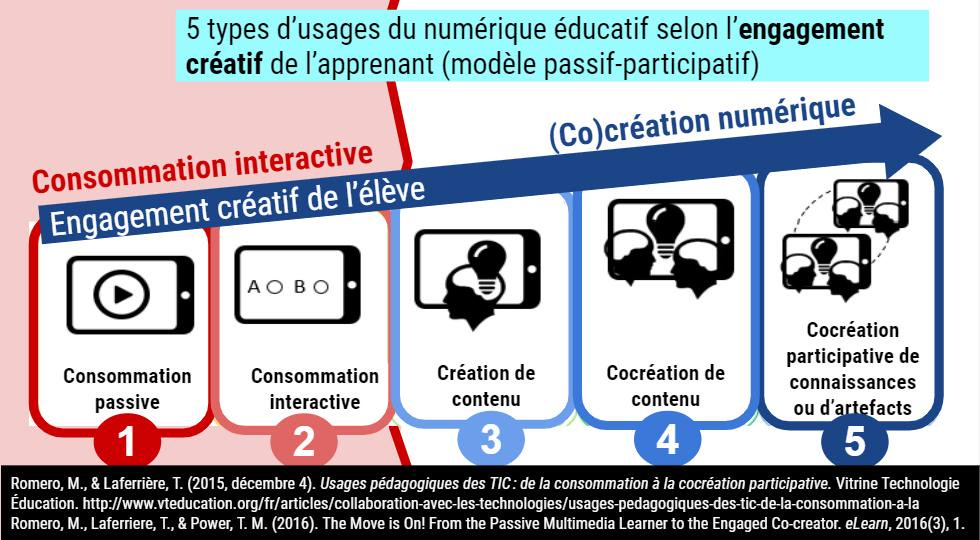 ‹#›
« Ce que nous devons apprendre à faire, nous l'apprenons en le faisant. »
- Aristote
l‘Ethique à Nicomaque
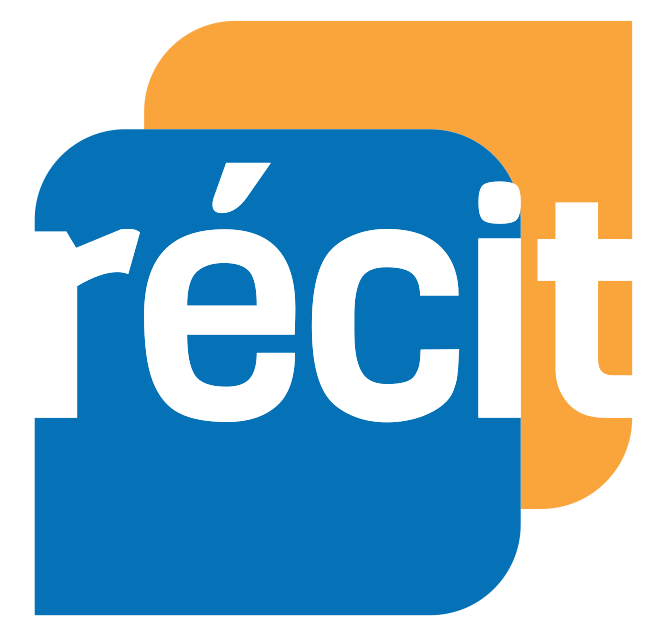 ‹#›
Types de programmation
Robotique éducative
Programmation intuitive en réduisant les barrières d’un codage complexe.
Introduction de concepts de programmation.
Appropriation rapide avec un codage simple.
Usage plus avancé et varié de la programmation.
Intentions
S’approprier la technologie
Utiliser la technologie en lien avec les compétences disciplinaires
Se créer un compte sur le Campus RÉCIT
Voir la section robotique du RÉCIT MST
Plus de 100 autoformations :
WeDo 2.0 en MST
Ozobot
Root
Sphero
‹#›
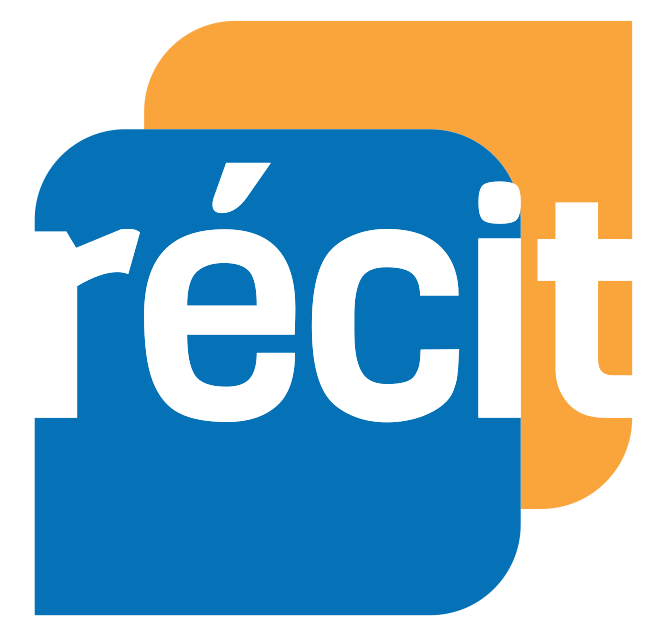 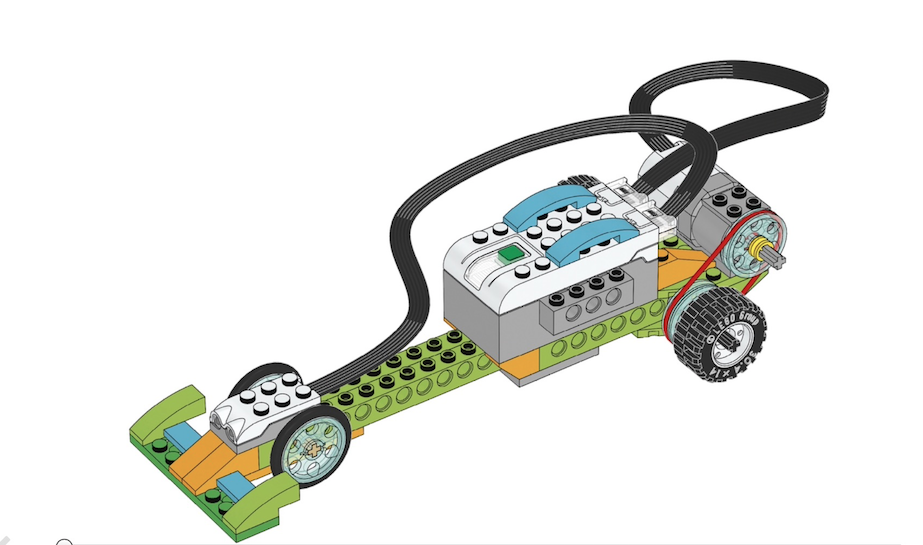 Premiers pas avec WeDo
Utilisation de l’application WeDo
Jumelage du robot
Réaliser au moins un montage de la section « Appropriation de l’ensemble WeDo »
Voir la section « Défis et situations-problèmes (SP) en mathématique »

				Fiche Ressources
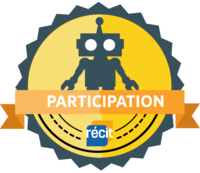 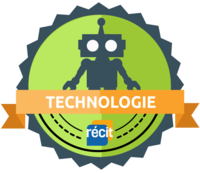 ‹#›
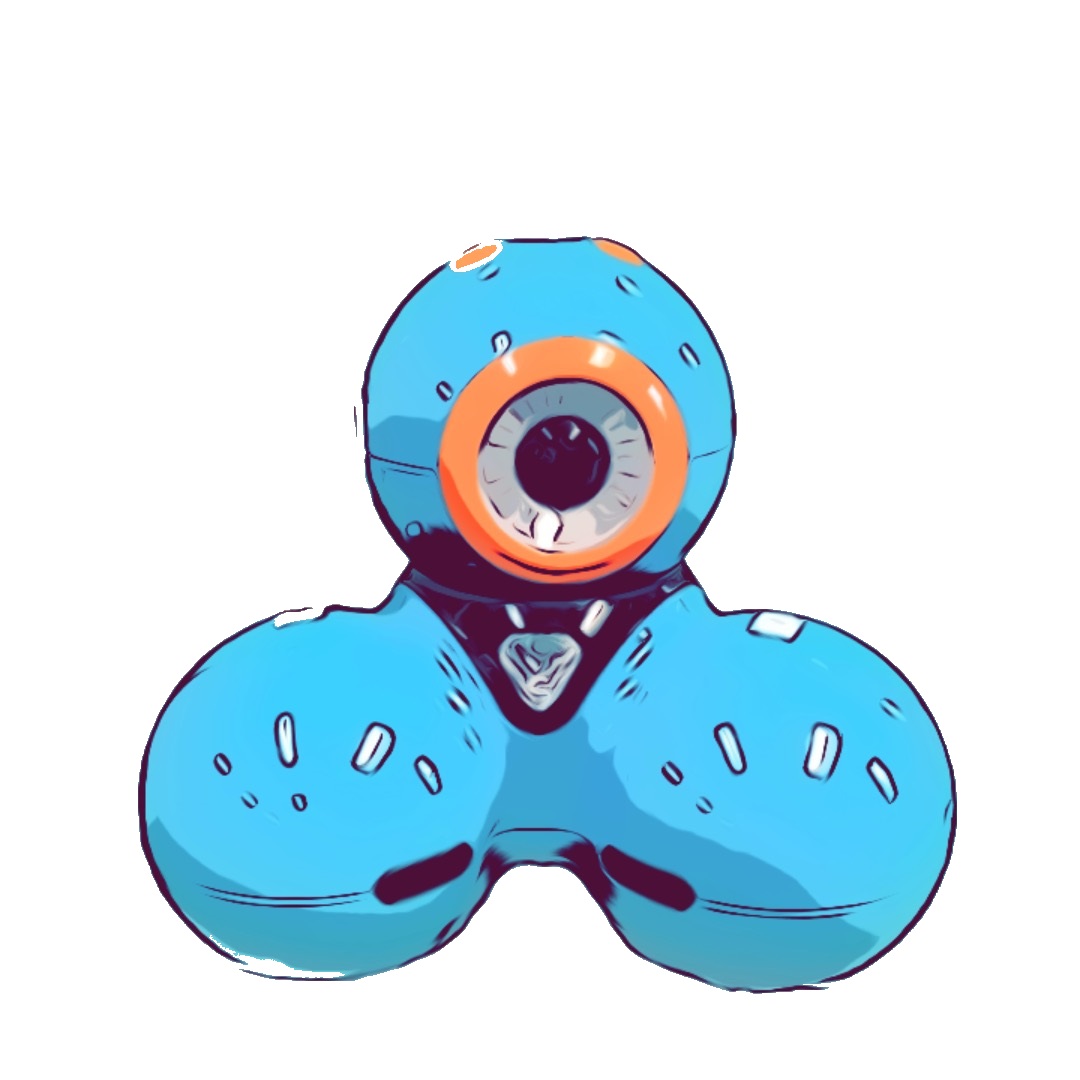 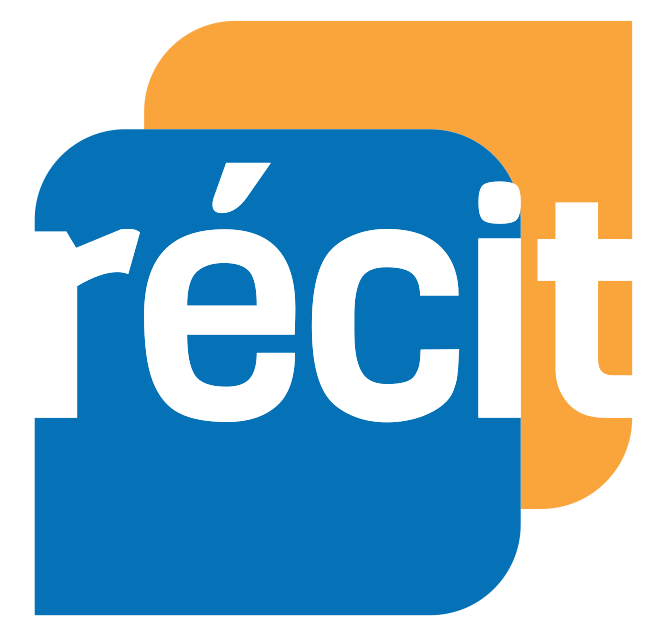 Premiers pas avec Dash
Utilisation de l’application Blockly
Jumelage du robot
Réaliser les Puzzles pour apprendre à l’aide de tutoriels très guidés
Voir la section « Pour enseigner avec Dash pour des idées de projets »

				Fiche Ressources
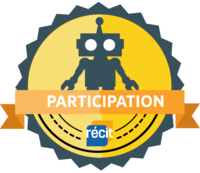 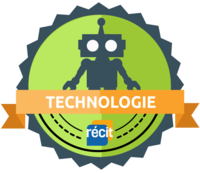 ‹#›
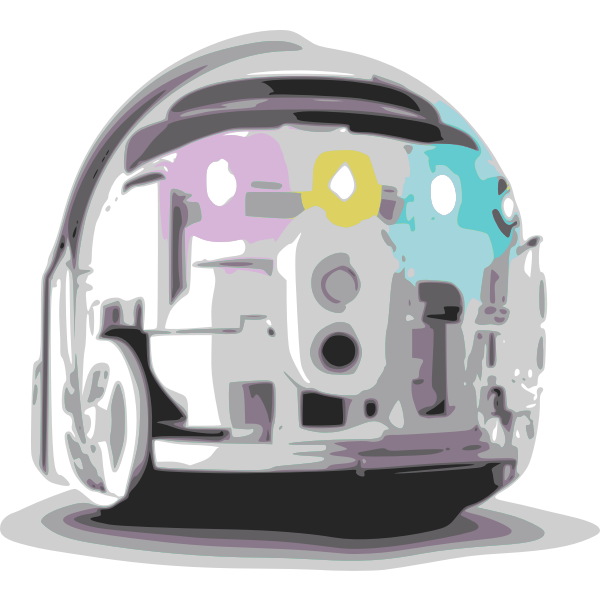 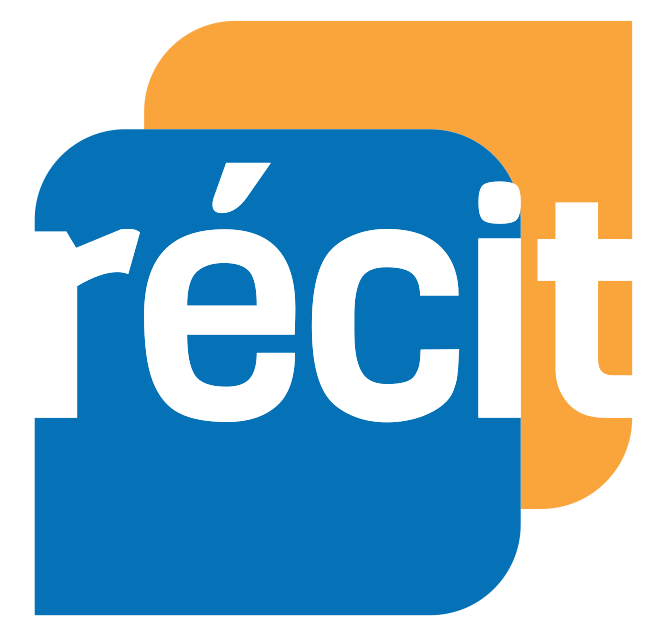 Premiers pas avec Ozobot
Présentation du robot et calibrage
Programmer Ozobot avec des codes de couleurs (section 2)
Programmer avec des blocs (section 4)
Des idées d’activités dans chaque section

Fiche Ressources
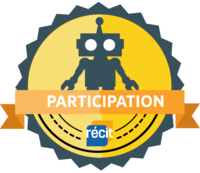 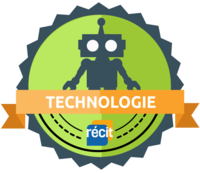 ‹#›
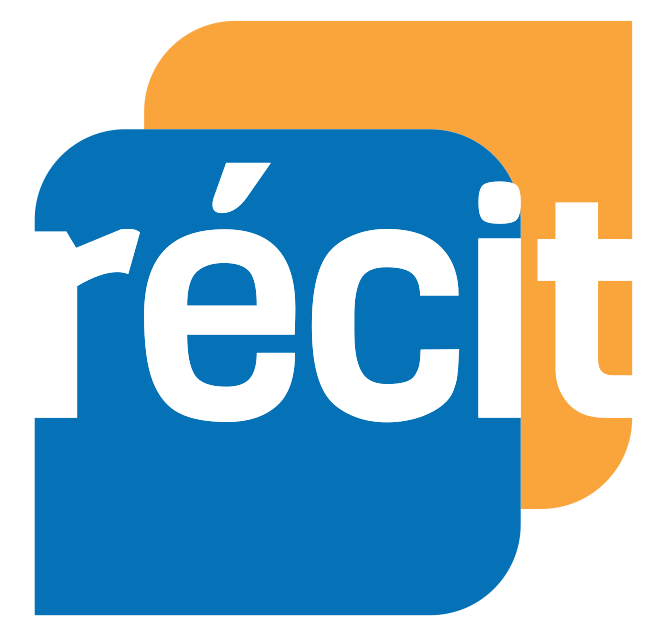 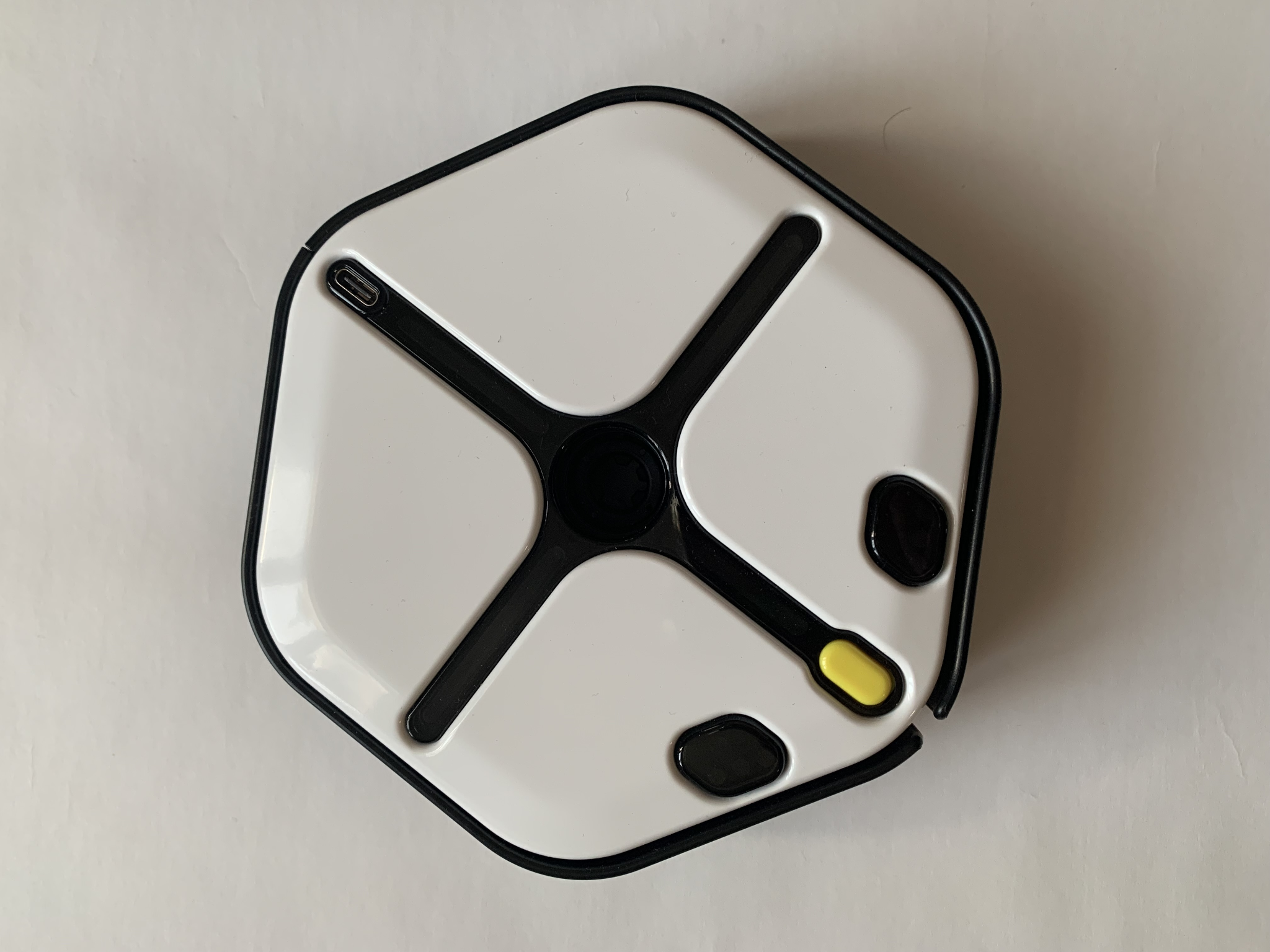 Premiers pas avec Root
Présentation du robot 
Programmer Root avec des pictogrammes ou des blocs (niveau 1 ou 2)
Simulateur
Jumelage
Défis à relever
En classe
Fiche Ressources
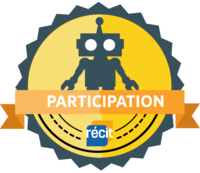 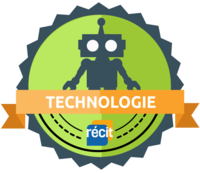 ‹#›
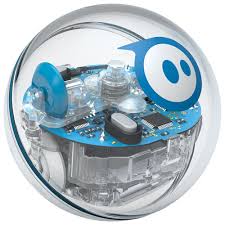 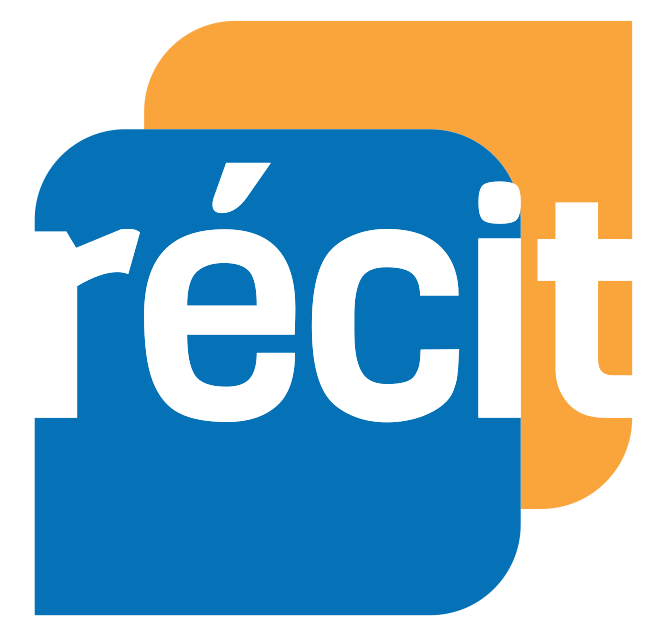 Premiers pas avec Sphero
Présentation du robot, jumelage et calibrage
Conduire Sphero avec une télécommande (Est-ce bien ma Sphero?)
Programmer Sphero avec un dessin 
Programmer Sphero avec des blocs (Les défis)
Des idées d’activités dans chaque section
		
			Fiche Ressources
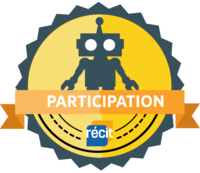 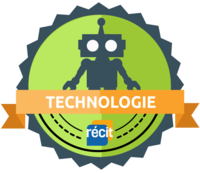 ‹#›
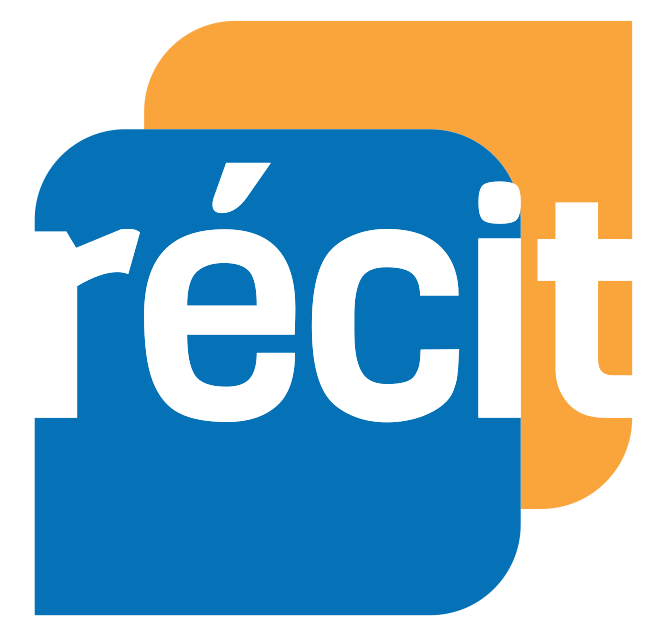 Défis pour tous
Bouger
Allumer une DEL
Émettre un son
Se déplacer en carré
‹#›
SAÉ :
La danse de Dash
Les aventures d’Ozopirate
Fêtons avec Sphero
La ville géométrique avec Sphero
La pièce de théâtre avec Sphero
Comment la friction affecte Sphero?
Nouveau site « Apprendre et évaluer autrement en mathématique »
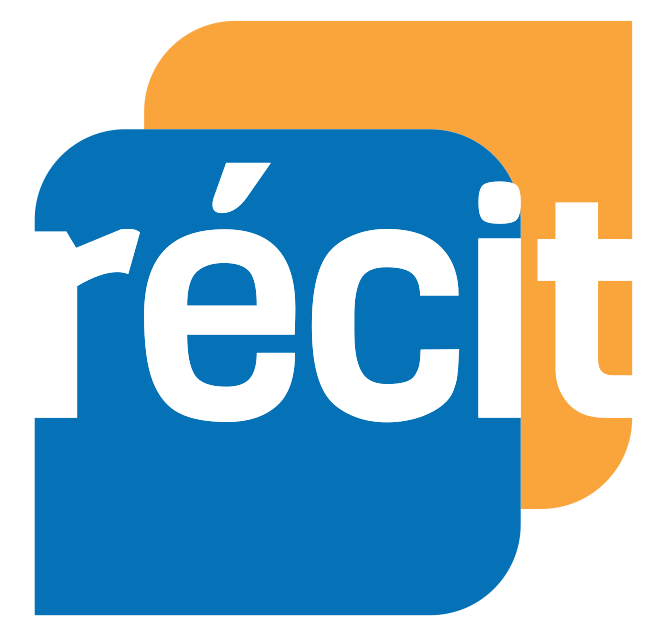 ‹#›
Tâches en mathématique :
Défi 1 : Avancer lentement sur une distance d’environ 60 cm.
Défi 2 : Reculer rapidement pendant 3 secondes en utilisant les nombres négatifs.
Défi 3 : Avancer de 235 mm, faire une pause de 3 secondes et reculer en 3 blocs en ajoutant 3 blocs de distance (Stratégie : utiliser la décomposition du nombre).
Défi 4 : Avancer de 235 mm, tourner de 900, reculer de la moitié de la distance et émettre une son.
Défi 5 : Tracer un carré dont le périmètre est de 160 cm. Défi supplémentaire : utiliser le moins de blocs possibles.
Défi 6 : Dessiner un triangle dont un côté mesure 3 rotations.
Défi 7 : Tracer une autre forme géométrique dont le périmètre est 120 cm et ajouter un affichage à la fin du trajet. Défi supplémentaire : utiliser le moins de blocs possibles.
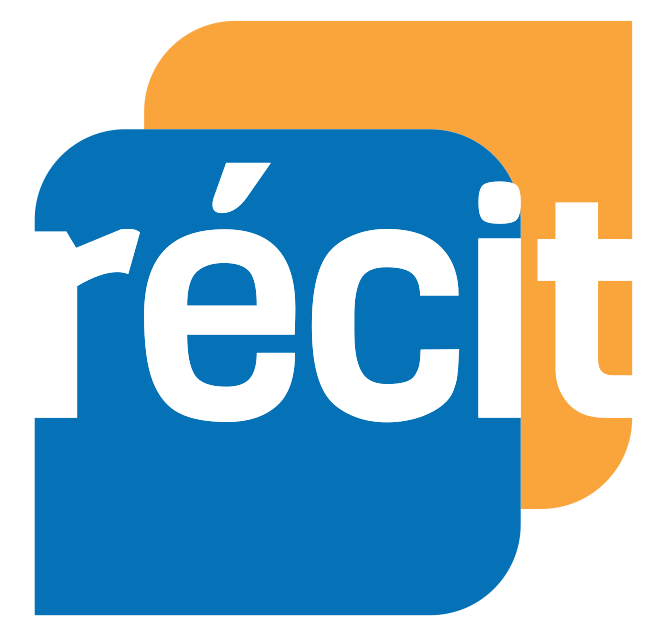 ‹#›
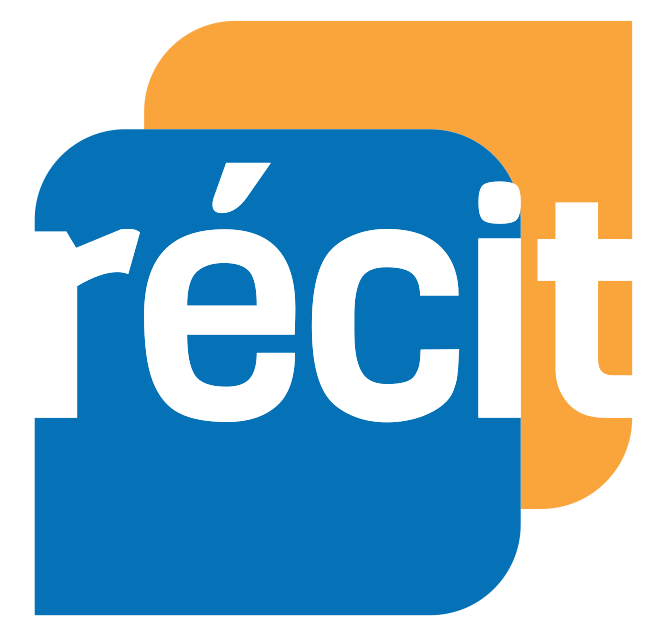 Tâches en mathématique :
Défi 8 : Arrêter le robot devant un obstacle, émettre un bruit et afficher une image pour attirer l’attention.
Défi 9 T : Tracer la lettre T et ajouter un effet de lumière et de son à la fin du tracé. La barre du T doit mesurer la moitié de la tige.
Défi 10 : Produire une régularité en utilisant le son, l’affichage ou le déplacement.
Défi 11 : Mesurer et afficher une distance en utilisant le capteur ultrason.
Défi 12 : Avancer si un objet se trouve entre deux distances.
Défi 13 : Avancer à des vitesses aléatoires.
Défi 14 : Accélérer et décélérer.
‹#›
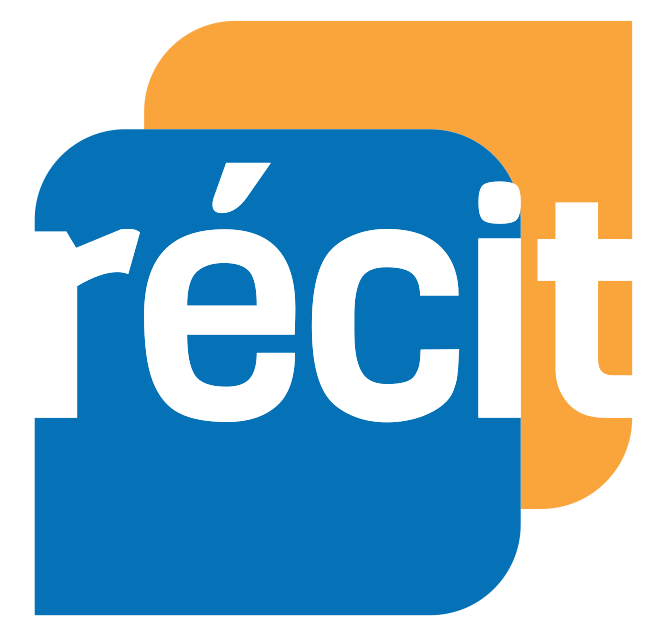 Tâches en mathématique :
Défis collaboratifs :

Défi A : Avec 2 robots, faire une course en programmant le nombre de seconde afin que les robots effectuent le déplacement selon le chiffre pigé, répéter la pige jusqu’à ce qu’une équipe franchisse  la distance convenue, par exemple 2 ou 3  mètres. Utilisation de cartes ou de dés.
Défi B : Programmer les robots pour qu’ils effectuent un déplacement de 2 mètres afin d’arriver à la ligne en même temps, mais des puissances différentes. La trajectoire doit aussi être différente.


SAE : Mission sur Mars
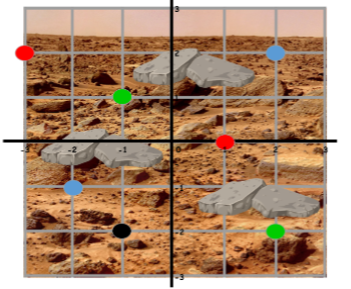 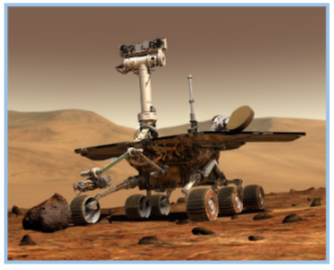 ‹#›
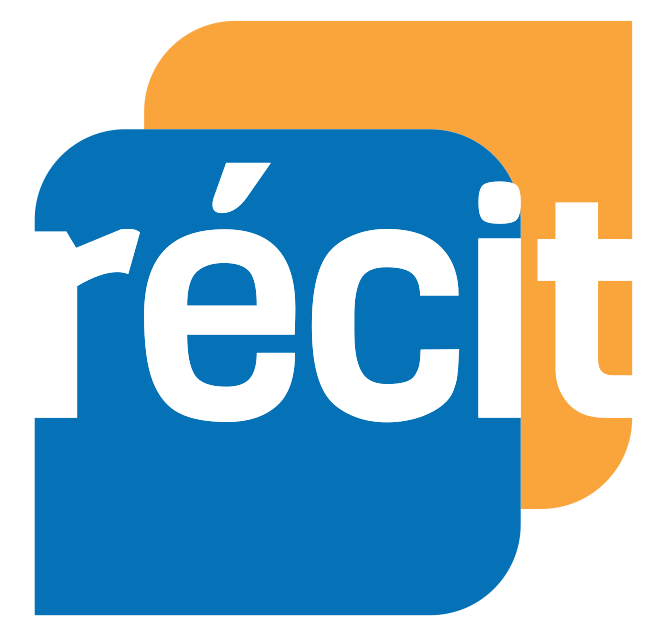 Ressources :
-Padlet Robotique CSSBF
‹#›
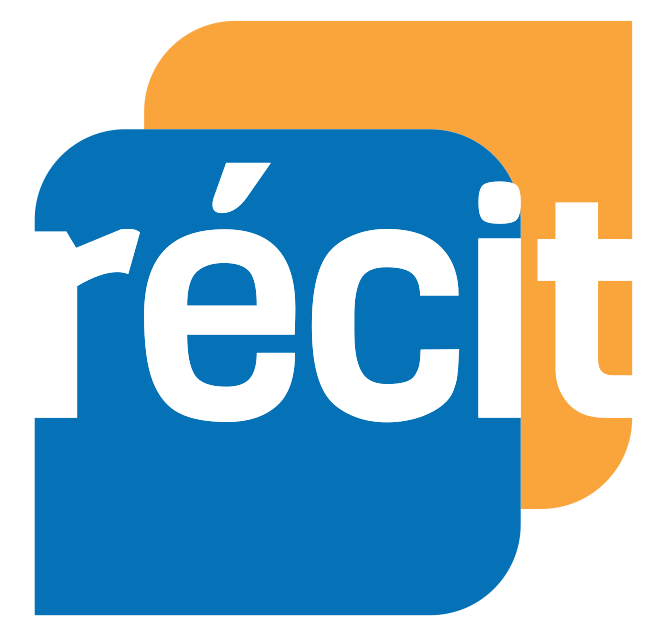 Retour sur l’expérimentation
-Découvertes à partager
-Lien avec la robotique et PDA 
en mathématique
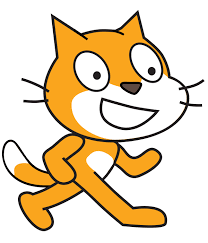 ‹#›
L’équipe du RÉCIT MST est disponible 
les mercredis matins 
de 9 h à 11 h 30.
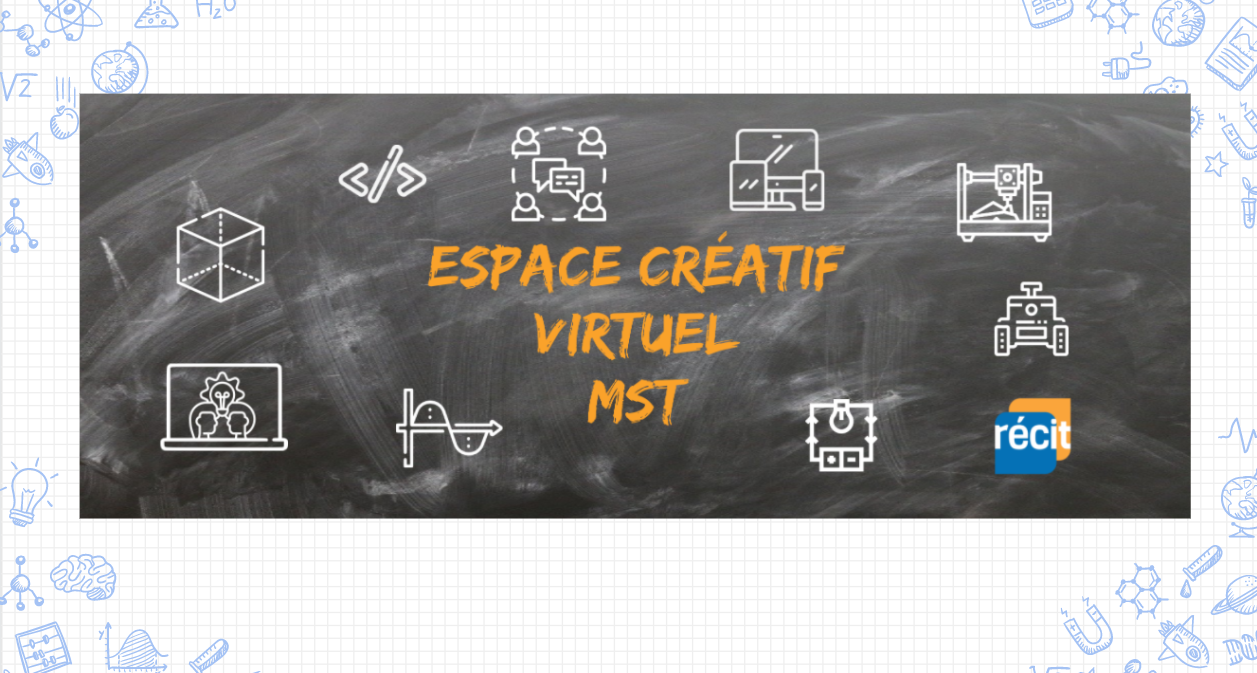 Place your screenshot here
Lien vers notre salle de vidéoconférence : 

https://zoom.us/j/93849137106
‹#›
[Speaker Notes: Salle de vidéoconférence : https://zoom.us/j/93849137106]
Badges « Découverte » 
et « Appropriation »
Créer compte gratuit sur Campus RÉCIT;
Valider avec courriel, se connecter;
S’inscrire au cours de votre robot;

Badge « Découverte » - Naviguer dans la 1re section du robot pour recevoir ce badge.

Badge « Appropriation » - Pour obtenir le badge, déposer une capture d’écran d’un programme ou d’un lien en sélectionnant « Ajouter un travail ».
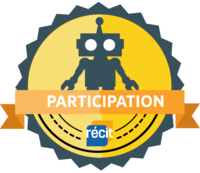 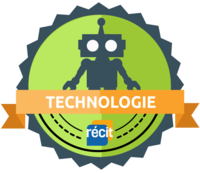 ‹#›
[Speaker Notes: Lien pour obtenir les badges : https://campus.recit.qc.ca/course/view.php?id=177]
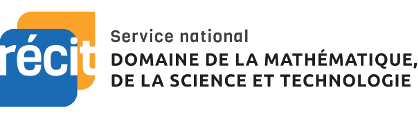 MERCI !
sonya.fiset@recitmst.qc.ca 
equipe@recitmst.qc.ca 
Page Facebook
Twitter
Chaîne YouTube
Questions?
Ces formations du RÉCIT sont mises à disposition, sauf exception, selon les termes de la licence Licence Creative Commons Attribution - Pas d’Utilisation Commerciale - Partage dans les Mêmes Conditions 4.0 International.
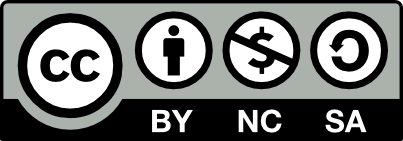 [Speaker Notes: Message à l’équipe : equipe@recitmst.qc.ca]
Crédits
EDIT IN GOOGLE SLIDES
Click on the button under the presentation preview that says "Use as Google Slides Theme".
You will get a copy of this document on your Google Drive and will be able to edit, add or delete slides.
You have to be signed in to your Google account.
EDIT IN POWERPOINT®
Click on the button under the presentation preview that says "Download as PowerPoint template". You will get a .pptx file that you can edit in PowerPoint.
Remember to download and install the fonts used in this presentation (you’ll find the links to the font files needed in the Presentation design slide)
More info on how to use this template at www.slidescarnival.com/help-use-presentation-template
This template is free to use under Creative Commons Attribution license.You can keep the Credits slide or mention SlidesCarnival and other resources used in a slide footer.
‹#›